Формиране на дигитални компетентности у младите хора
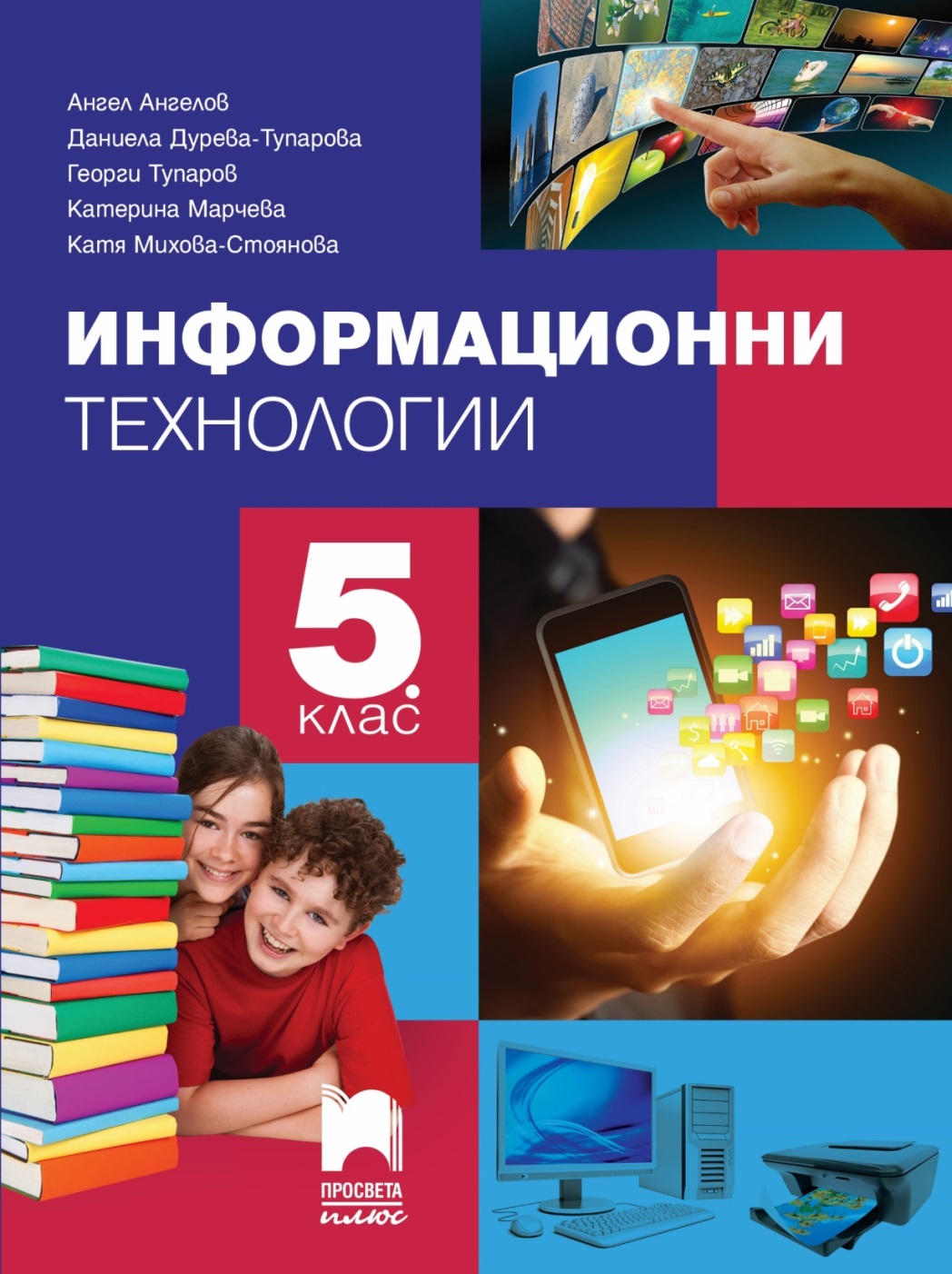 Методически възможности в часовете по ИТ
За авторите
Ангел Ангелов
Даниела Дурева - Тупарова
Георги Тупаров
Катерина Марчева
Катя Михова - Стоянова
Основни принципи
В помощ на учителя
[Speaker Notes: Годишното разпределение е разработено в съответствие с темите, заложени в УП, очакваните резултати, изискванията за оценяване. Предвидено е първият срок да завърши с раздела Компютърна графика и писмен тест.
Книгата за учителя съдържа общо представяне на учебните ресурси, методически разработки на уроците с посочени очаквани резултати за всеки урок, примерна организация на урока, тестове за проверка и оценка, вкл. И примерен тест за входно ниво, ако учениците за изучавали ИТ в началното училище. Този тест, съгласно изискванията за оценяване е необходим, ако предметът е изучаван предходната година като ЗП.
Електронната версия включва допълнителни интерактивни упражнения към всеки урок.]
Структура на учебното съдържание
34 урока
Съобразено с изискванията на учебната програма:
Урок за нови знания и умения
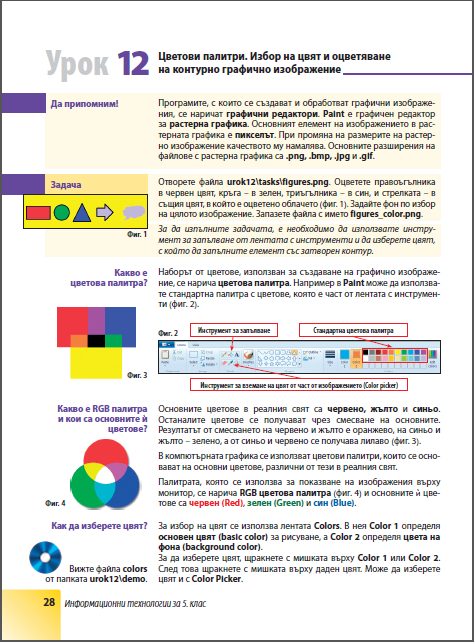 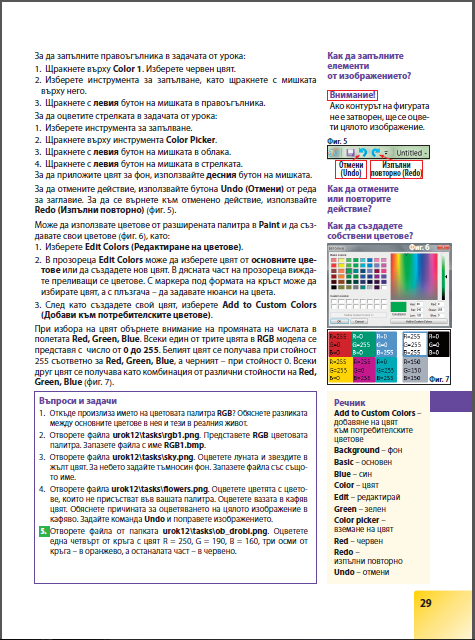 Урок за нови знания и умения
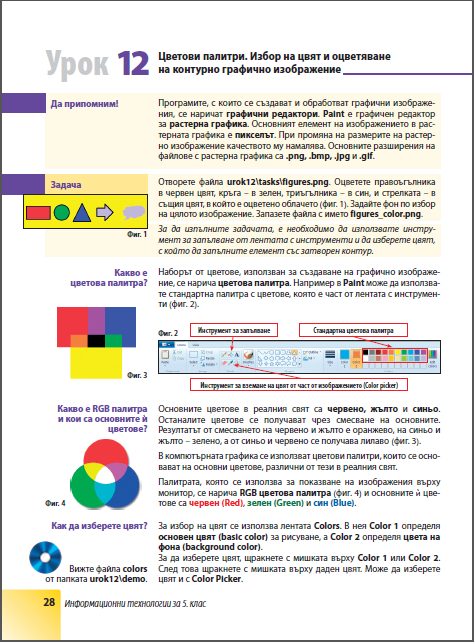 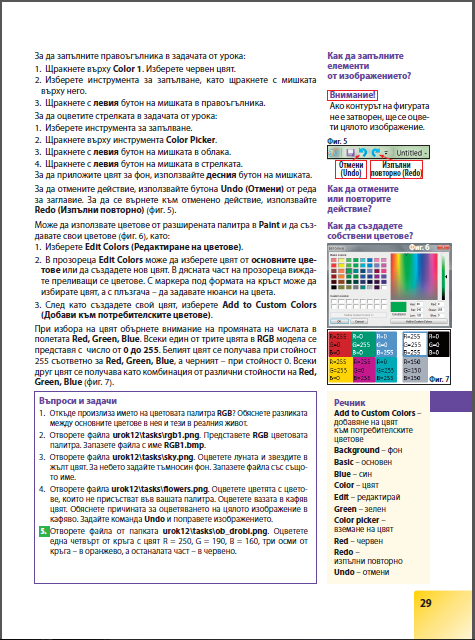 Синтезирано представяне на изучени основни понятия и процедури, необходими за въвеждане на нови знания и умения.
Учителят – може да формулира лесно въпроси върху рубриката, с които да актуализира необходимите стари знания и умения.
Ученикът – може бързо да открие необходимите понятия и процедури.
[Speaker Notes: Синтезирано представяне на изучени основни понятия и процедури, необходими за въвеждане на нови знания и умения.
Учителят – може да формулира лесно въпроси върху рубриката, с които да актуализира необходимите стари знания и умения.
Ученикът – може бързо да открие необходимите понятия и процедури]
Урок за нови знания и умения
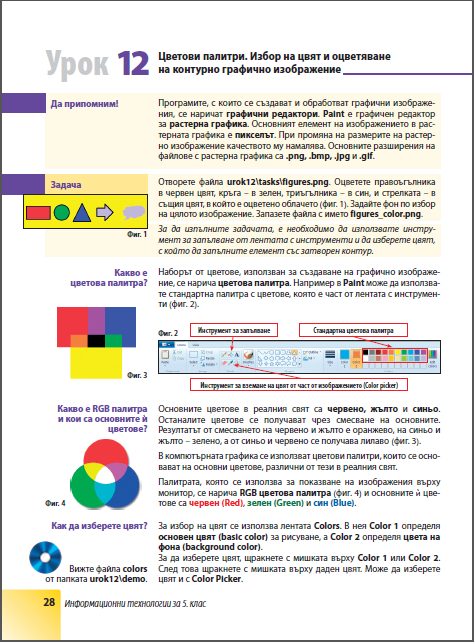 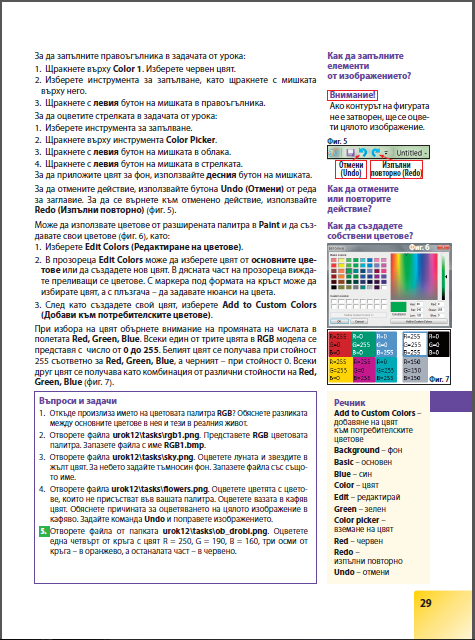 Въвеждаща задача:
Създаване на проблемна ситуация;
На фона на задачата се въвеждат нови знания и процедури;
Една или две въвеждащи задачи в урок.
[Speaker Notes: Въвеждаща задача:
Създаване на проблемна ситуация;
На фона на задачата се въвеждат нови знания и процедури;
Една или две въвеждащи задачи в урок;]
Урок за нови знания и умения
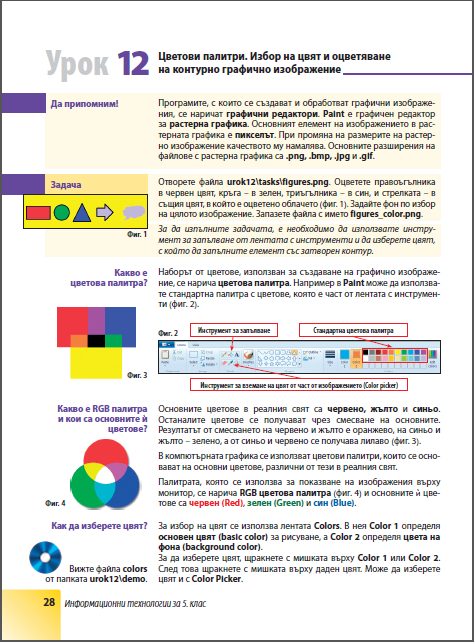 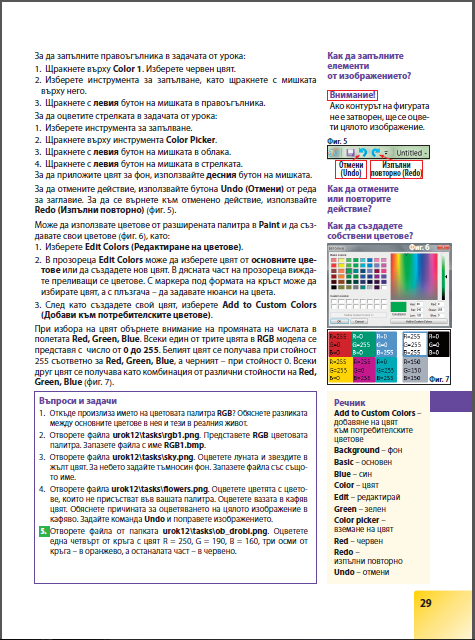 Въпроси
Изведени са вляво или вдясно;
Насочени са към основни компоненти от съдържанието и формиране на дигитални компетентности;
Учителят – може да формулира плана на урока;
Учениците – лесно се ориентират при търсене отговорите на ключови въпроси.
[Speaker Notes: Въпроси
Изведени са вляво или вдясно;
Насочени са към основни компоненти от съдържанието и дигитални компетентности
Учителят – може да формулира плана на урока;
Учениците – лесно се ориентират при търсене отговорите на ключови въпроси.]
Урок за нови знания и умения
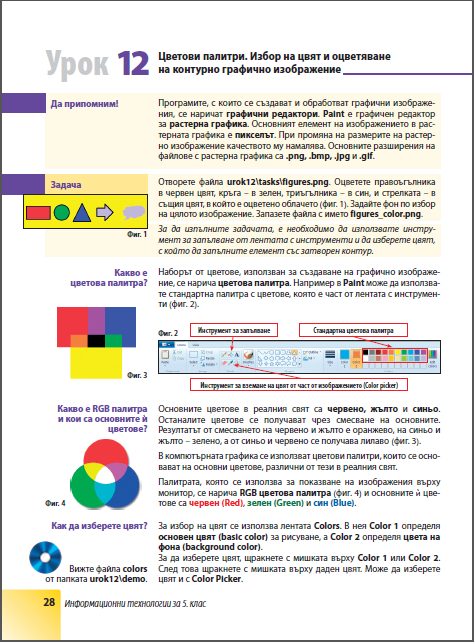 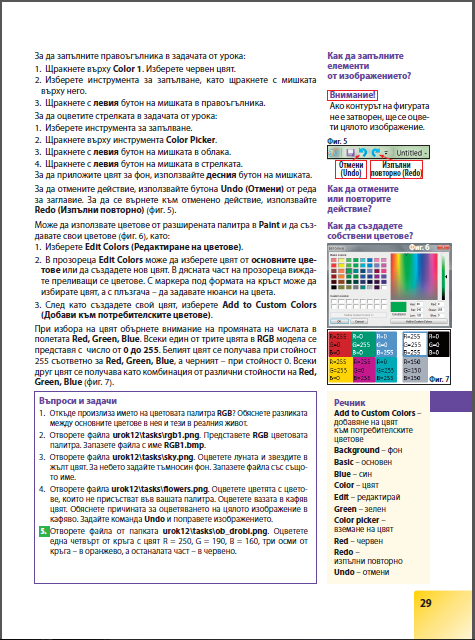 Основни понятия, процедури, факти
Представени са чрез отговори на въпросите;
Акцентиране върху понятията чрез получер шрифт;
Представяне на алгоритми за изпълнение на процедури;
Учителят – може да демонстрира процедурата или да постави задача за работа с помагалото по зададен алгоритъм;
Учениците  – може да ги използват за затвърдяване на умения чрез изпълнение на упражнение по образец или самостоятелно усвояване на умения.
[Speaker Notes: Основни понятия, процедури, факти
Представени са чрез отговори на въпросите;
Акцентиране върху понятията чрез получер шрифт;
Представяне на алгоритми за изпълнение на процедури;
Учителят – може да демонстрира процедурата или да постави задача за работа с помагалото по зададен алгоритъм;
Учениците  – затвърдяване на умения чрез изпълнение на упражнение по образец или самостоятелно усвояване на умения.]
Урок за нови знания и умения
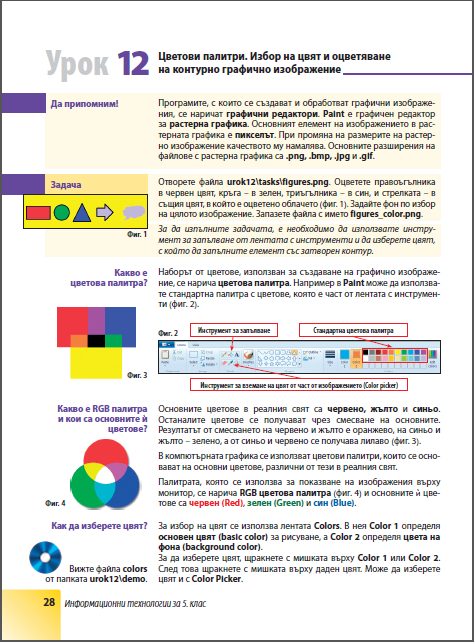 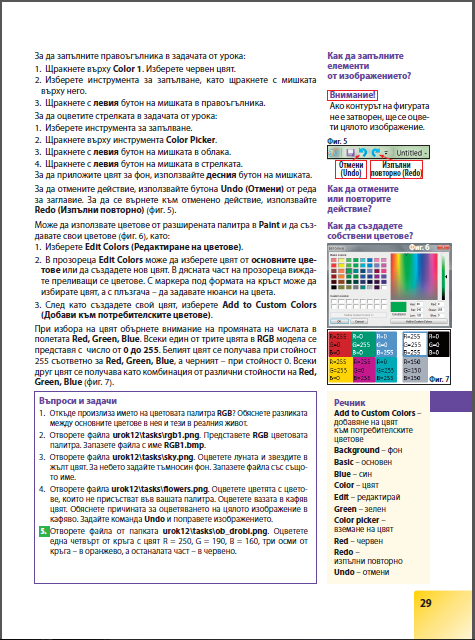 Видео с демонстрация на основни процедури  
Учителят – използва ги за демонстрация по време на урока или да постави задача за самостоятелно запознаване с видеоклипа и формиране на умения за самостоятелно учене; 
Учениците – може да ги използват за самостоятелно усвояване на процедури, за затвърдяване на уменията.
[Speaker Notes: Видео файл с демонстрация на основни  
Изведени са вляво или вдясно;
Насочени са към основни компоненти от съдържанието и дигитални компетентности
Учителят – може да ги използва за демонстрация по време на урока или да постави задача за самостоятелно запознаване с видеоклипа и формиране на умения за самостоятелно учене 
Учениците – могат д аги използват за самостоятелна работа, за затвърдяване на уменията вкъщи]
Урок за нови знания и умения
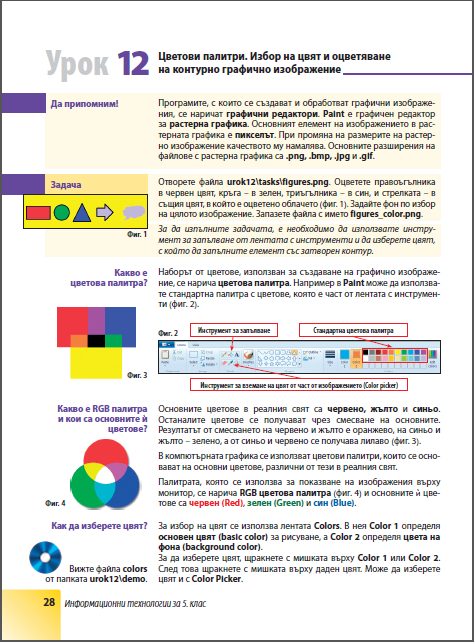 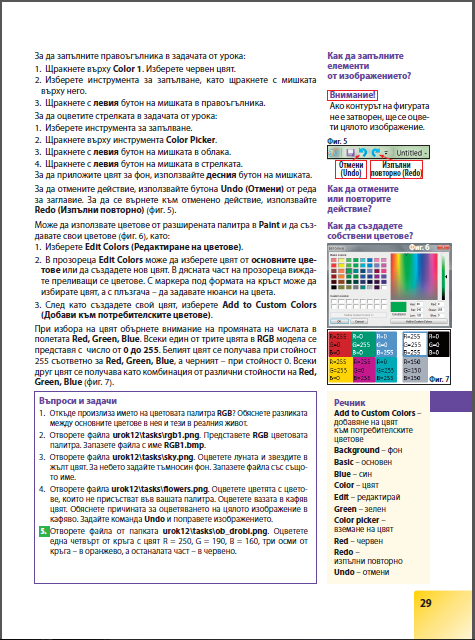 Внимание! – необходимо е да се насочи вниманието на учениците към тази рубрика. Тя акцентира на възможни проблеми при работа.
[Speaker Notes: Внимание! – необходимо е да се насочи вниманието на учениците към тази рубрика. Тя акцентира на възможни проблеми при работа.]
Урок за нови знания и умения
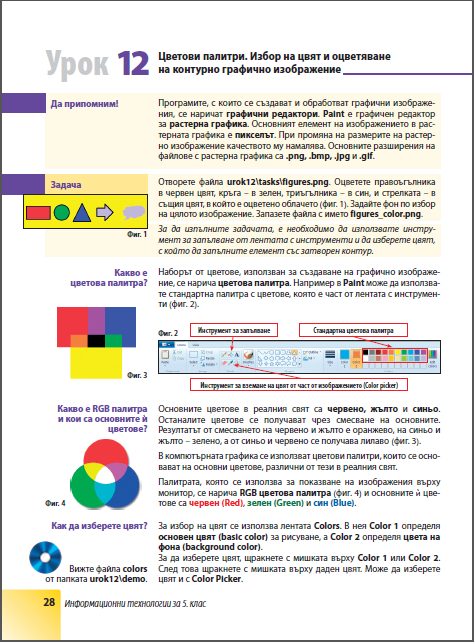 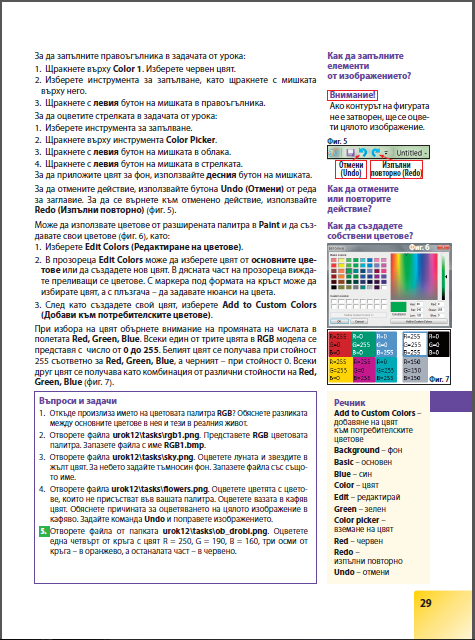 Речник
Английско-български речник на термини от интерфейса на изучаваните софтуерни приложения;
В електронната версия са включени упражнения за затвърдяване на думите от речника;
Развитие на уменията за общуване на чужд език.
[Speaker Notes: Речник
Съдържа английско-български речник на термини от интерфейса на изучаваните софтуерни приложения;
В електронната версия са включени упражнения за затвърдяване на думите от речника;
Дейност, свързана с развитие на уменията за общуване на чужд език.]
Урок за нови знания и умения
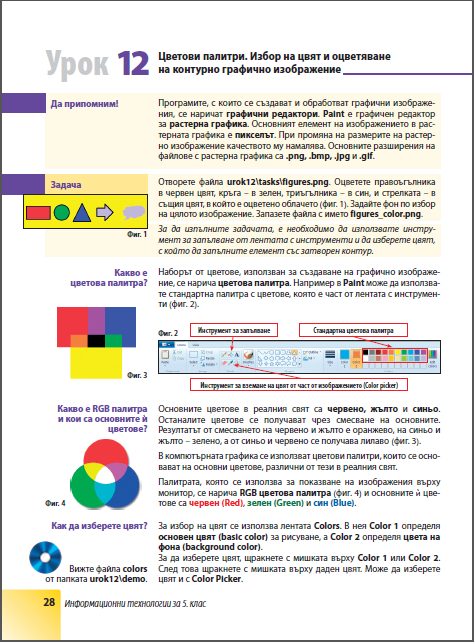 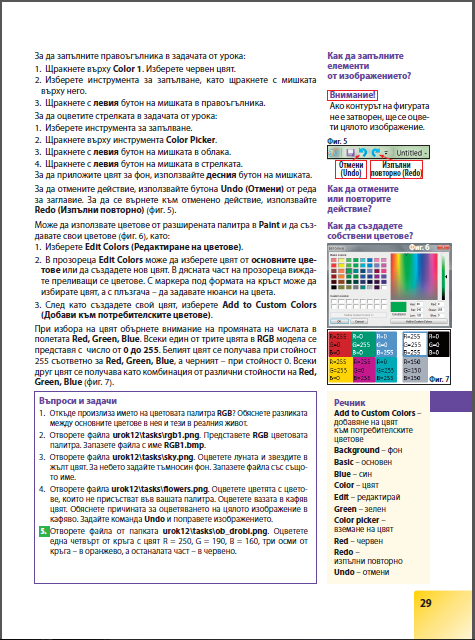 Въпроси и задачи
Постепенно усложняване на задачите;
За затвърдяване на формираните знания и умения;
За самостоятелна работа;
[Speaker Notes: Въпроси и задачи
Постепенно усложняване на задачите;
За затвърдяване на формираните знания и умения;
За самостоятелна работа;
Задачи за включване в портфолиото на ученика;
Използване на предварително създадени ресурсни файлове от диска;
Реализират междупредметни връзки;]
Урок за нови знания и умения
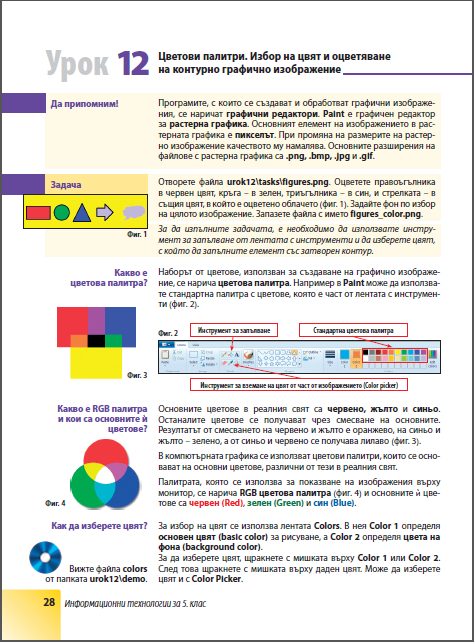 Въпроси и задачи
Задачи за включване в портфолиото на ученика;
Предварително създадени ресурсни файлове от диска;
Междупредметни и вътрешнопредметни връзки.
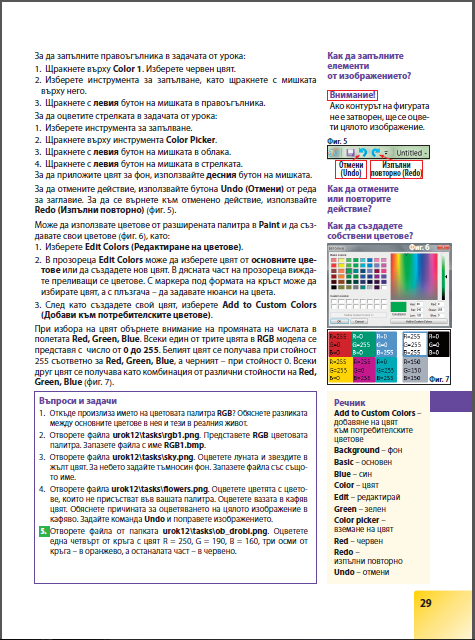 [Speaker Notes: Въпроси и задачи
Постепенно усложняване на задачите;
За затвърдяване на формираните знания и умения;
За самостоятелна работа;
Задачи за включване в портфолиото на ученика;
Използване на предварително създадени ресурсни файлове от диска;
Реализират междупредметни връзки;]
Урок за упражнения и работа по проект
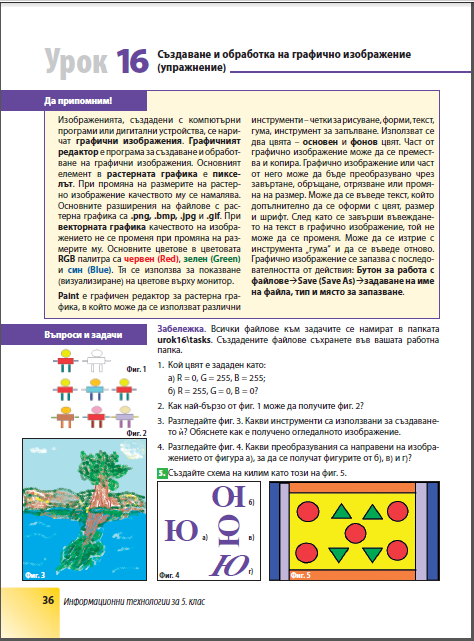 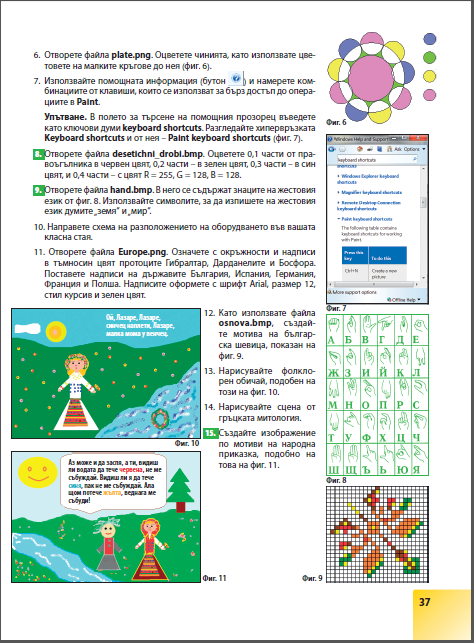 Урок за упражнения и работа по проект
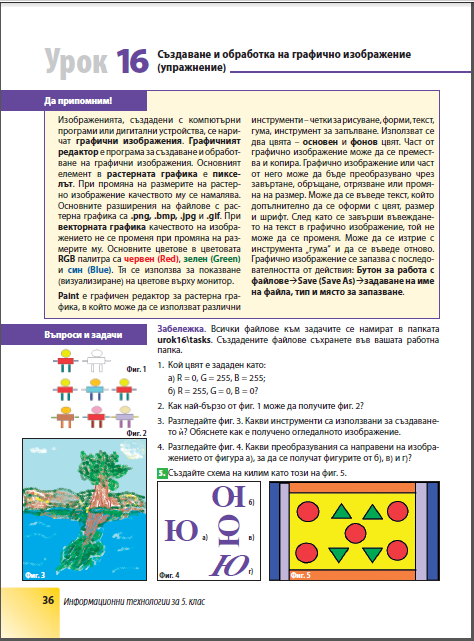 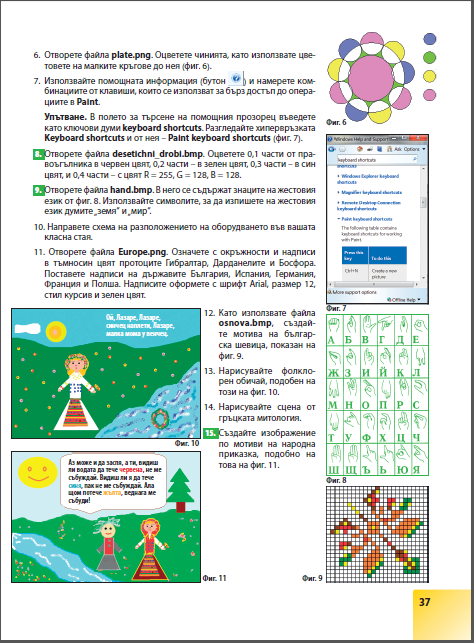 Да припомним!
Синтезирани понятия и процедури, които се използват в упражнението;
Учителят – лесно поставя въпроси за актуализация;
Учениците – използват за бързо припомняне и затвърдяване на знания и умения.
[Speaker Notes: Да припомним!
В синтезиран вид са представени понятия и процедури, които се използват в упражнението;
Учителят – лесно поставя въпроси за актуализация;
Учениците – използват за бързо припомняне и затвърдяване на знания и умения]
Урок за упражнения и работа по проект
Въпроси и задачи
Постепенно усложняване;
Въпроси на различно познавателно равнище: знание, разбиране, приложение, анализ, синтез и оценка;
Задачи с различна степен на сложност;
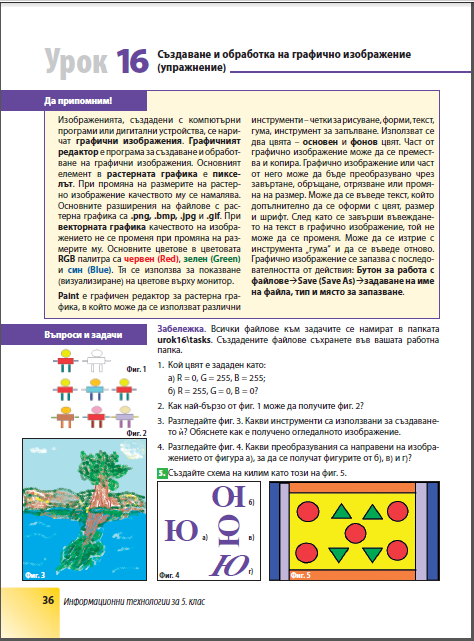 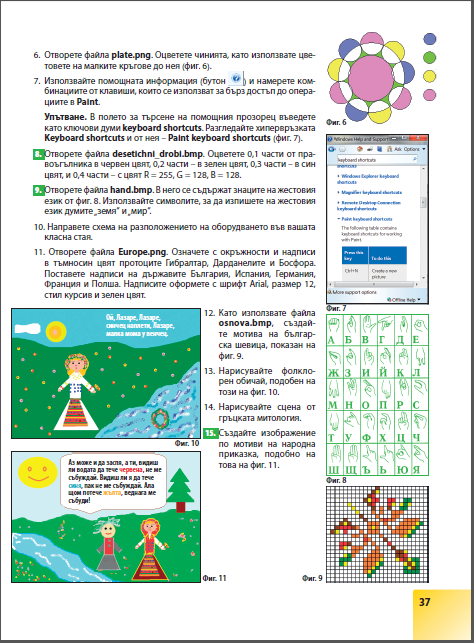 Урок за упражнения и работа по проект
Въпроси и задачи
Проява на творчество;
Развитие на умения за работа с помощна информация;
Включване в портфолиото на ученика;
Междупредметни и вътрешно предметни връзки;
Екипна работа.
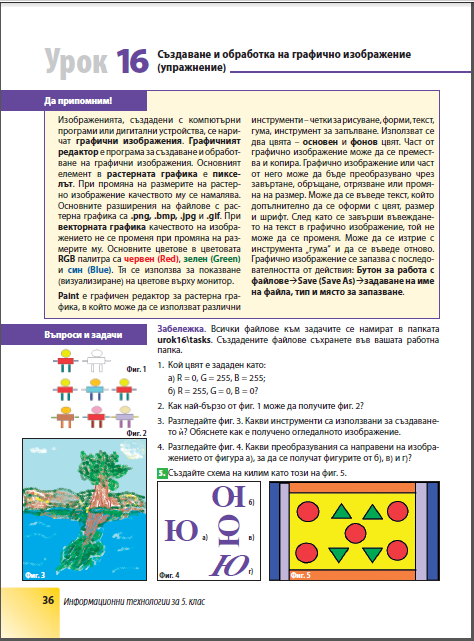 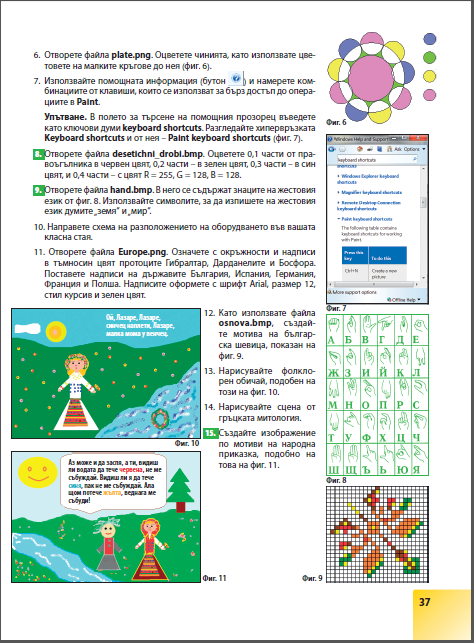 Урок за обобщение
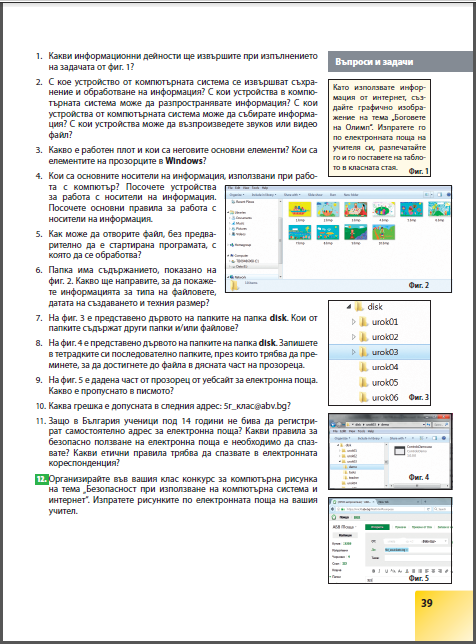 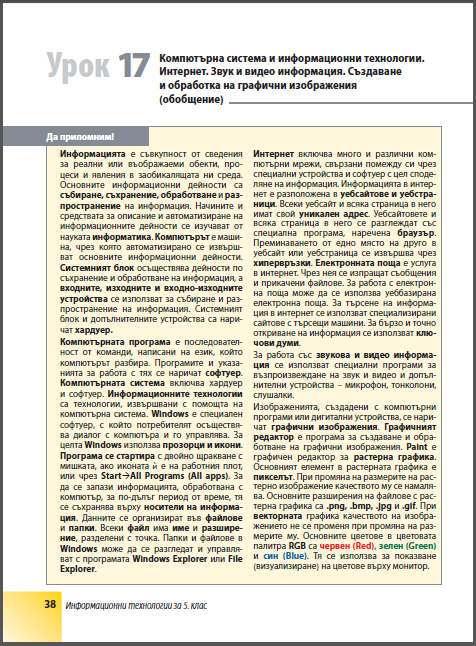 Урок за обобщение
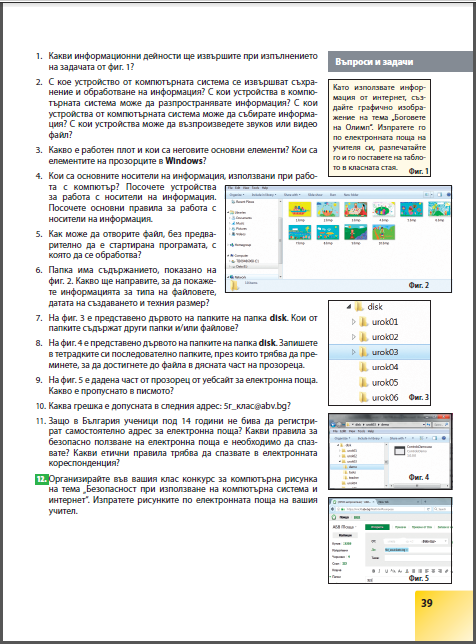 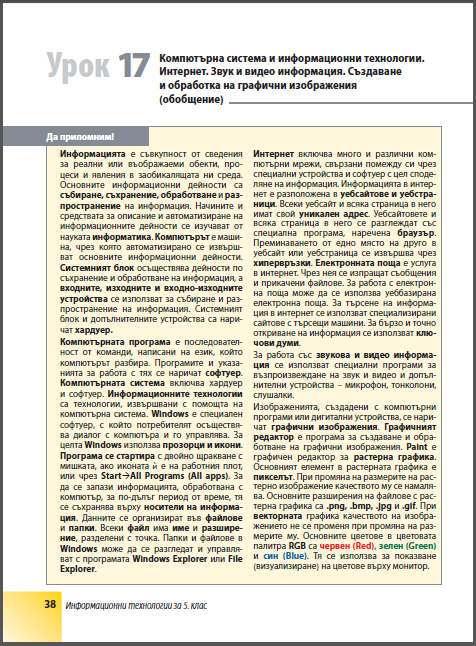 Да припомним!
Синтезирани понятия и процедури, които се обобщават в урока;
Учителят – лесно поставя въпроси за актуализация, може да формулира тестови въпроси;
Учениците – използват за бързо припомняне и затвърдяване на знания и умения, подготовка за писмено контролно.
Урок за обобщение
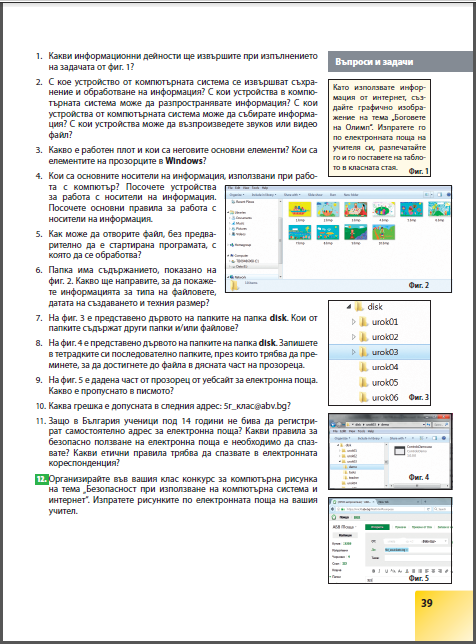 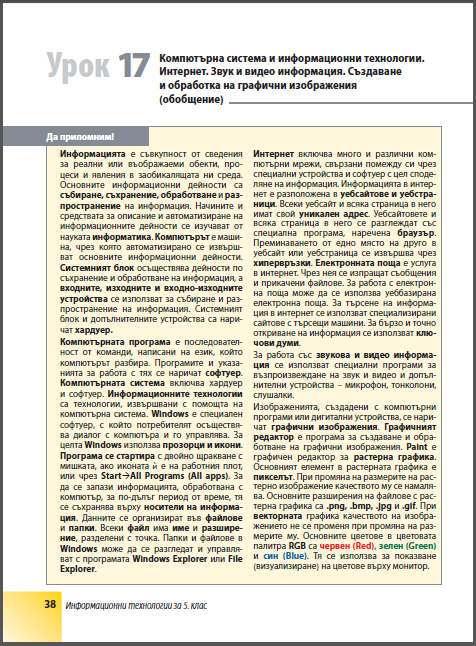 Въпроси и задачи!
Въпроси покриващи целия материал, който се преговаря;
Подготовка за писмен тест;
Откриване на грешки;
Акцент върху безопасно използване на компютъра и интернет услуги;
Задачи за включване в портфолиото на ученика;
Задачи за работа в екип.
Урок за практическо оценяване
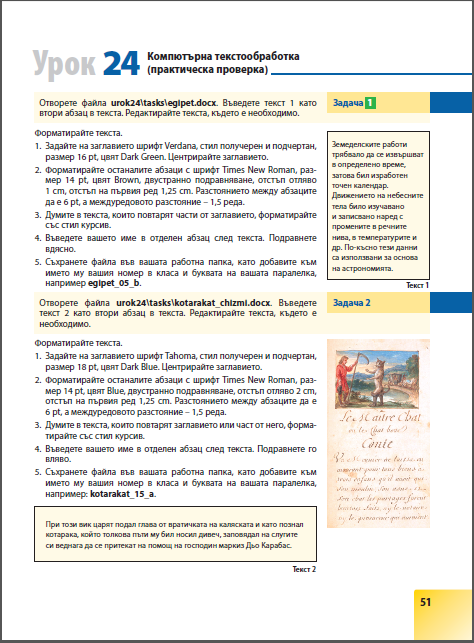 Урок за практическо оценяване
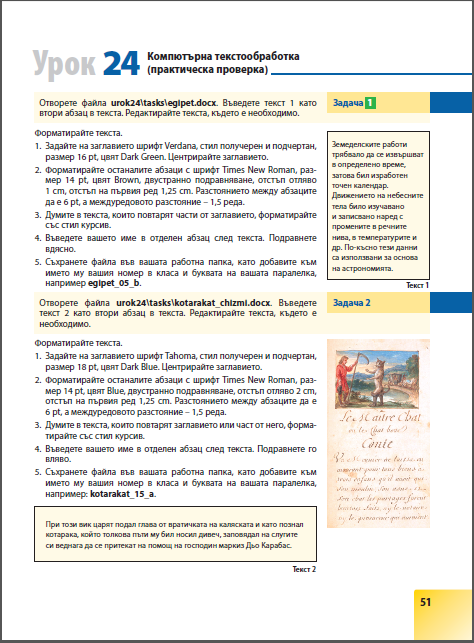 Примерни практически задачи за оценяване
Използват се предварително подготвени ресурси;
Задачата е разделена на подзадачи, които лесно се оценяват;
Урок за практическо оценяване
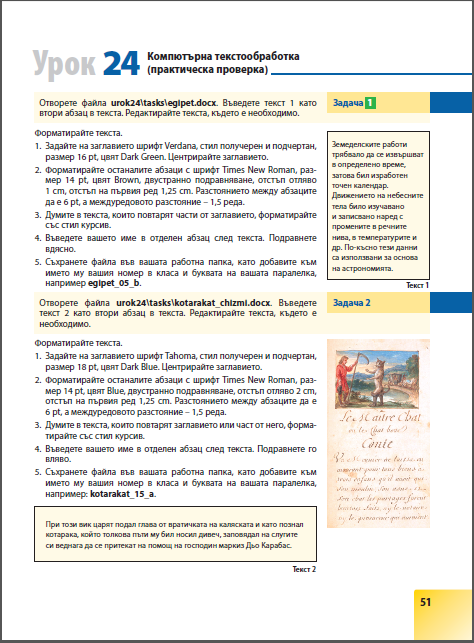 Примерни практически задачи за оценяване
Желателно е предварително да се дадат критериите за оценяване;
Учениците могат да работят самостоятелно върху примерните задачи, а в клас да се дадат подобни задачи;
Урок за практическо оценяване
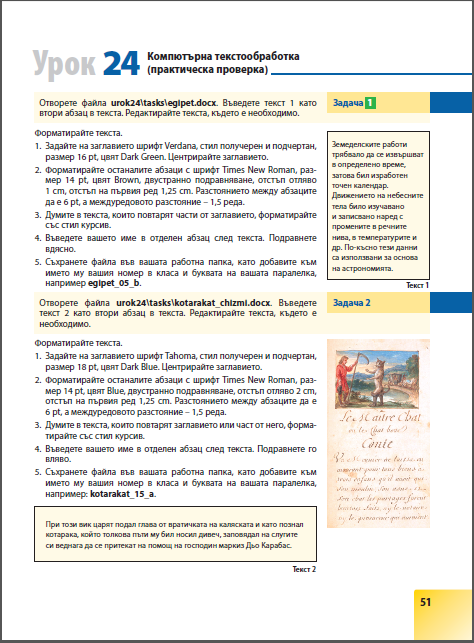 Примерни практически задачи за оценяване
Включват:
елементи за въвеждане на текст в рамките на абзац с 2-3 реда;
форматиране на символи и абзаци;
отваряне и съхраняване на файл.
Урок за писмена проверка на знанията
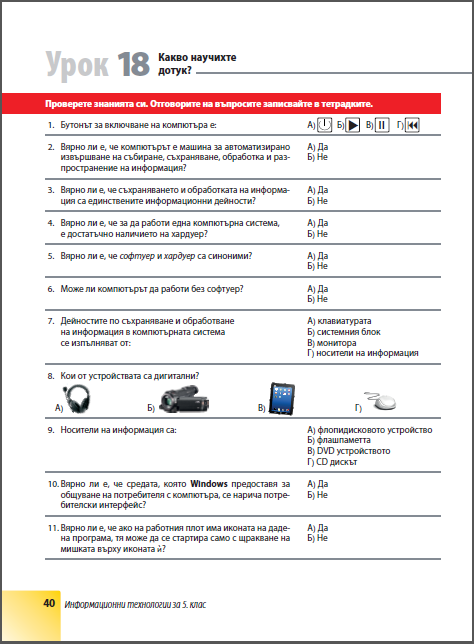 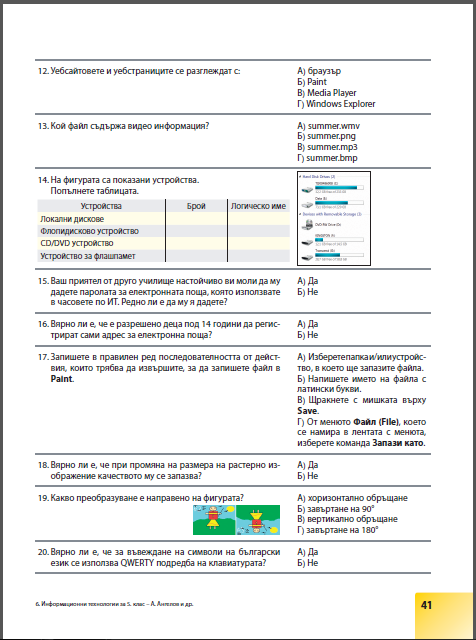 Урок за писмена проверка на знанията
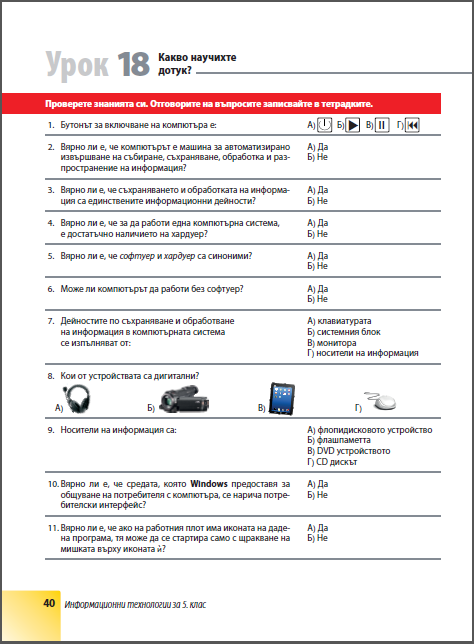 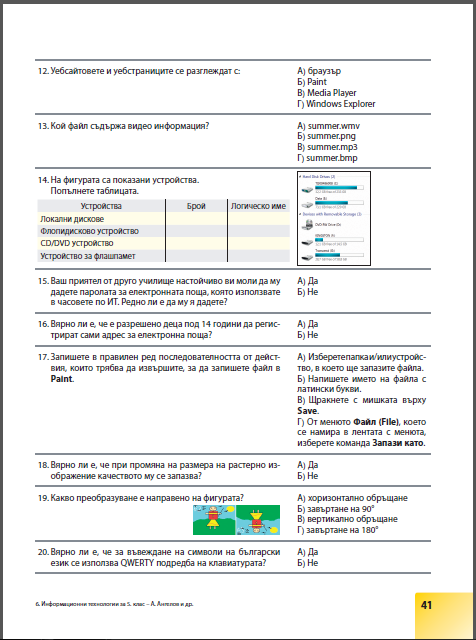 Примерният тест може да се даде за домашна работа;
Отговорите са в края на учебното помагало;
Урок за писмена проверка на знанията
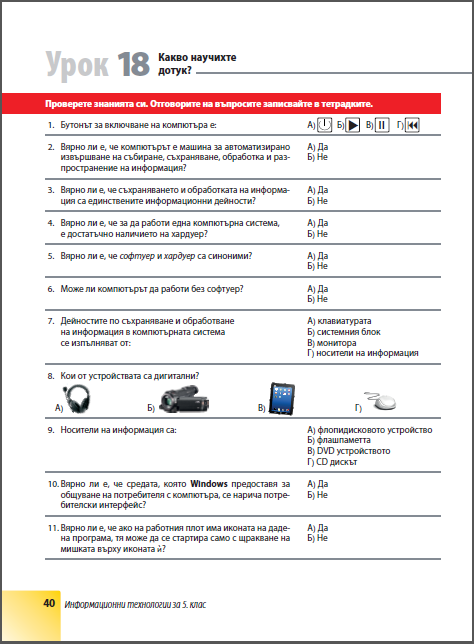 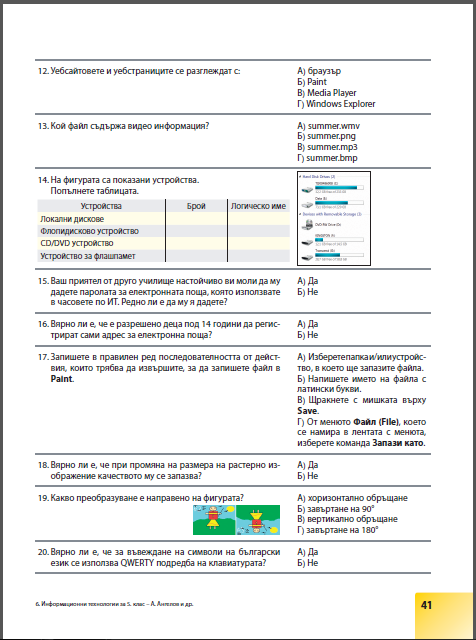 В книгата за учителя са дадени допълнителни тестове, които може да се използват или модифицират;
Тестът е представен и в електронната версия и може да се използва за фронтална проверка на знанията в рамките на обобщителния урок.
Допълнителни ресурси
Допълнителни тестове в книгата за учителя
Софтуер за запознаване с елементи на диалогови прозорци
Ресурсни файлове („заготовки“)
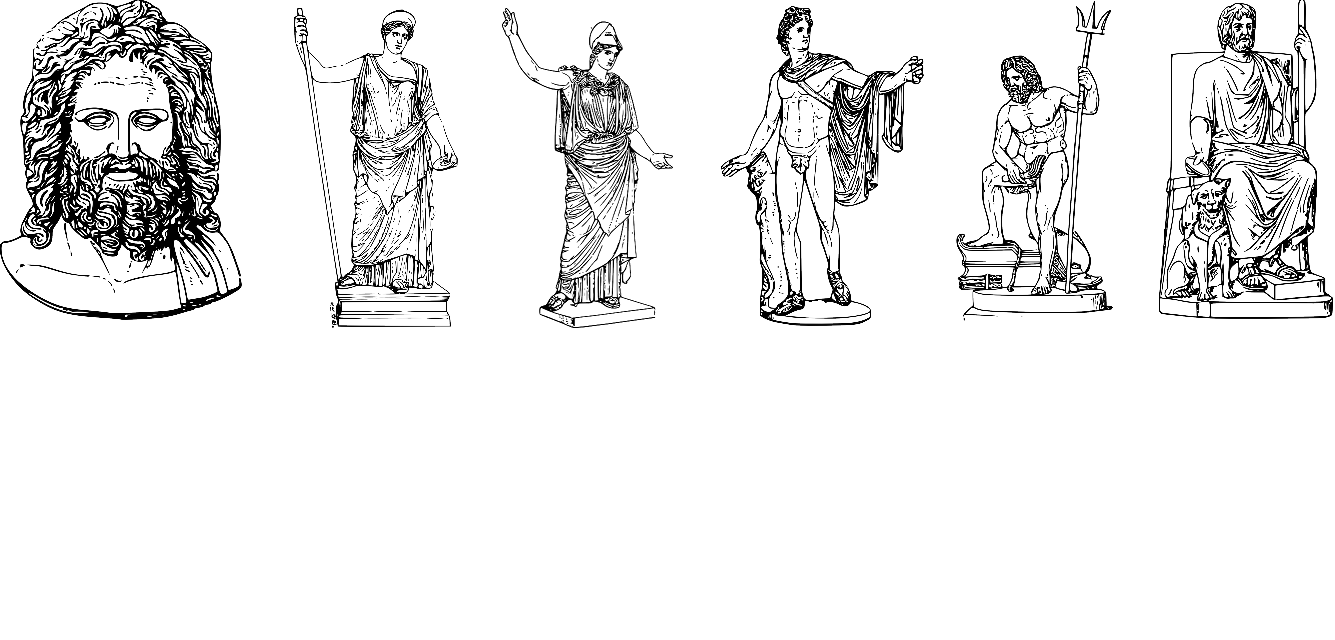 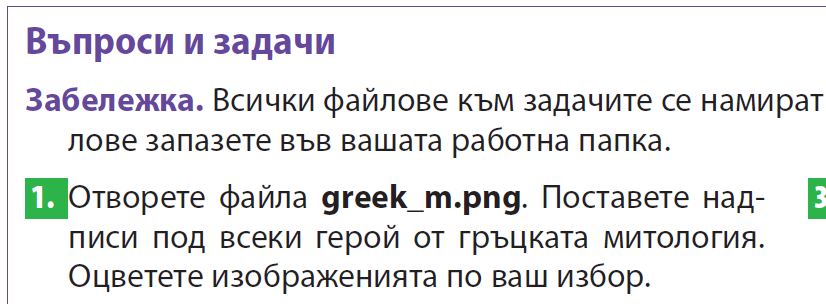 [Speaker Notes: В графичния редактор, учениците трябва да отворят съответния файл и да изпълнят указанията от задачите. В случая да поставят съответните надписи и оцветят изображенията на боговете на Олимп.]
Видеоклипове
Интерактивни упражнения в електронната версия на помагалото
Благодарим на:
Соня Комфорт-Вучкова рецензент
Данко Калапиш рецензент
Мариана Радева рецензент
Маргарита Спирова базов учител
Евелина Цинцева базов учител
Нели Мирчева базов учител
Димитър Стойчевбазов учител
Камелия Шуманова базов учител
Нели Николова базов учител
д-р Мая Касева базов учител